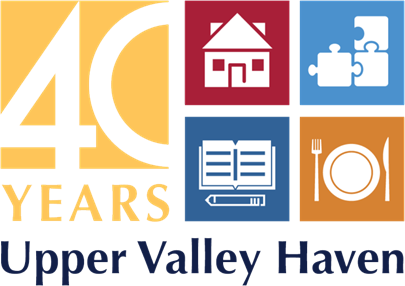 Employee Benefits Summary
   
2022
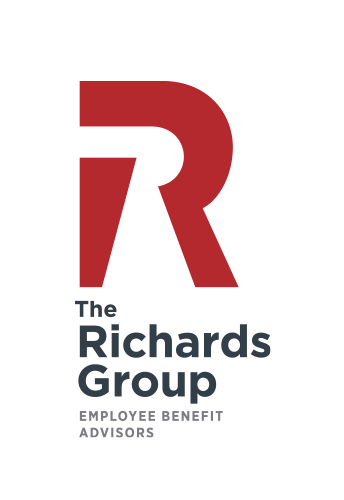 Benefit Eligibility
Employee Benefit Center (EBC)
The Employee Benefits Center (EBC) is your online benefits resource.  It is a one-stop resource which provides you with current benefits information, benefit summary documents, forms, and contact information for each carrier.
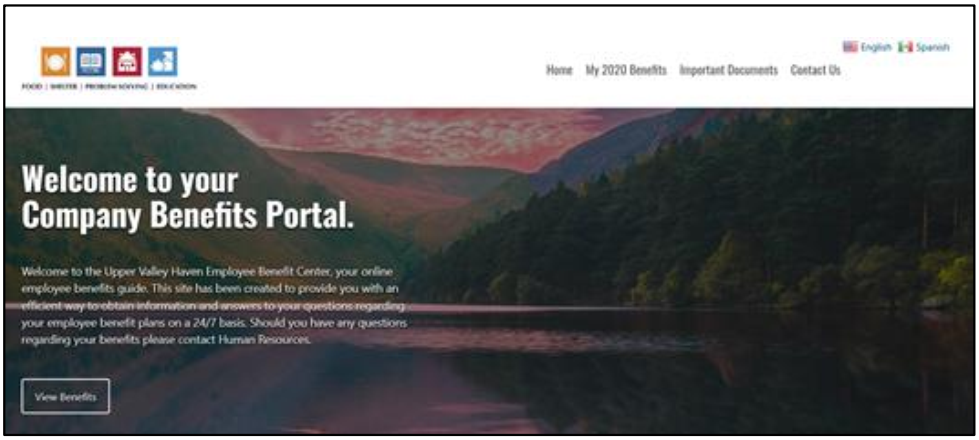 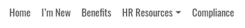 To log into the EBC, go to:   uppervalleyhaven.trgportal.com
  
                                                       Username:   uvh        
   
                                                        Password:   benefits
2                  Medical    |    Dental    |    Vision    |    Life    |    Disability    |    Retirement
Plan Contact Information
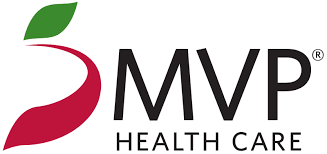 MVP Healthcare
Medical Insurance
mvphealthcare.com / (888) 687-6277
  
  
Northeast Delta Dental
Dental Insurance   
nedelta.com / (800) 832-5700
 
   
VSP
Vision Insurance   
vsp.com / (800) 877-7195 


Reliance Standard
Life/AD&D and Long-Term Disability
rsli.com  / (800) 351-7500


Reliance Standard
Voluntary Short-Term Disability   
rsli.com / (800) 351-7500


Vanguard Retirement
403(b) Retirement Plan
vanguard.com / (800) 962-5068


Magellan Healthcare
Employee Assistance Program
magellanhealthcare.com / (800) 450-1357


GradFin
Tuition Assistance
gradfin.com/trg.html
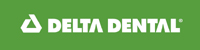 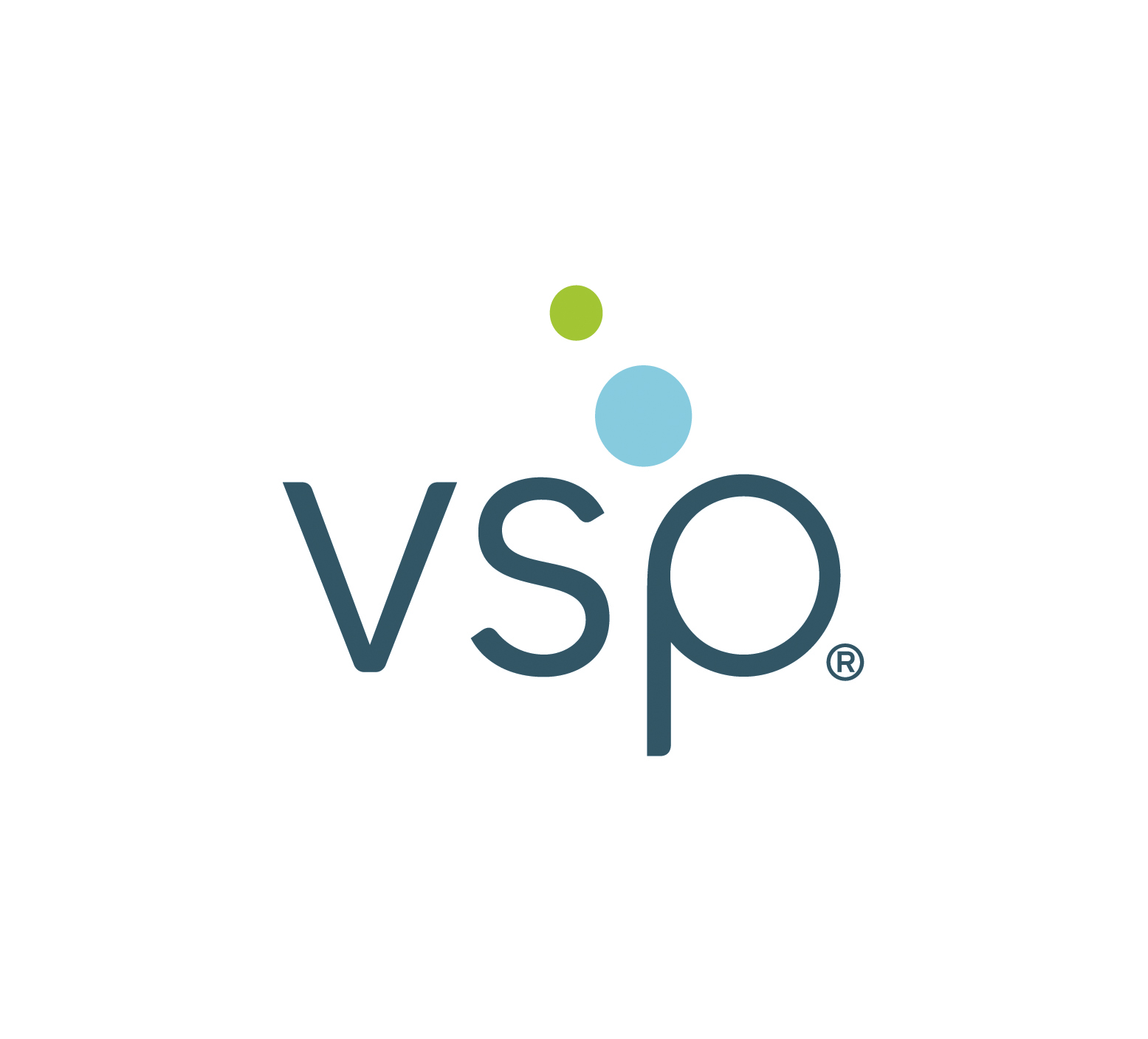 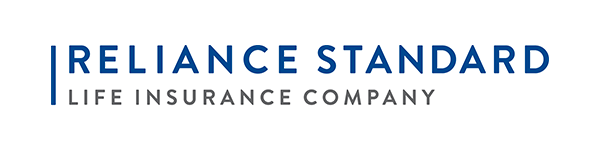 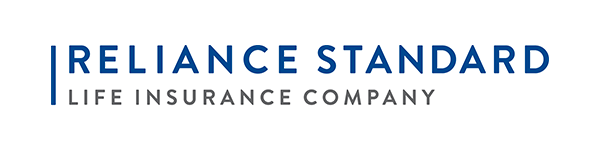 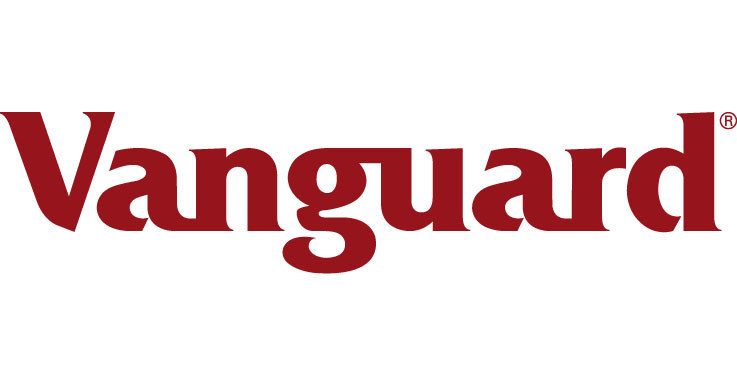 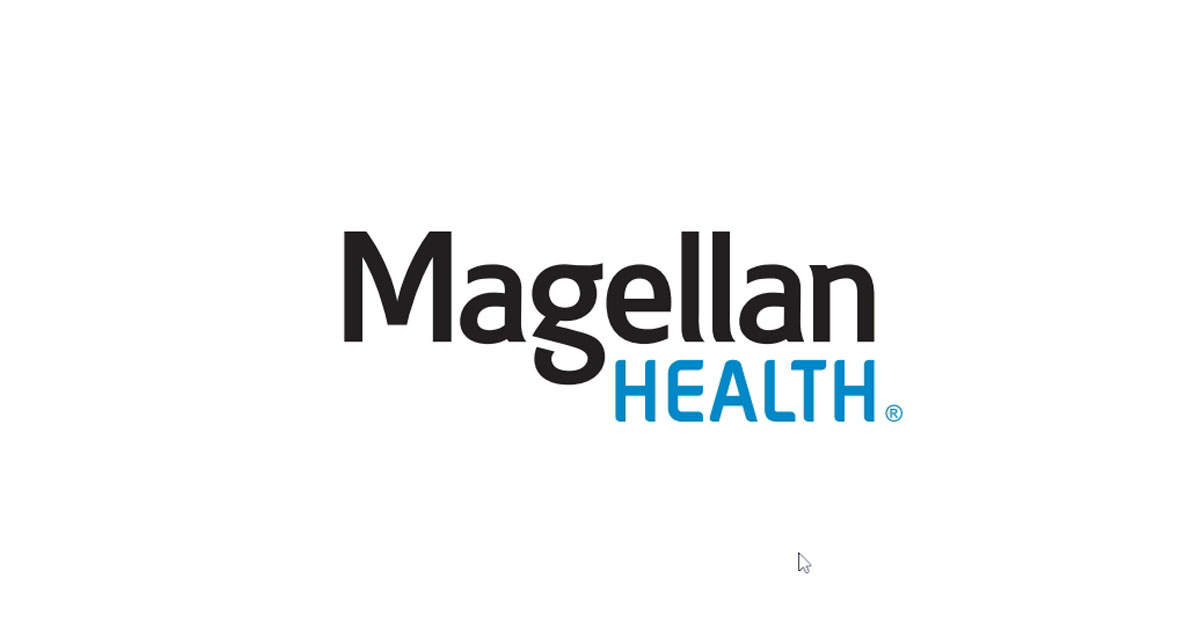 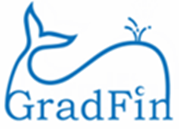 Medical    |    Dental     |     Vision     |     Life     |     Disability     |     Retirement                  3xxxxxxxxxxxx
Medical Plans
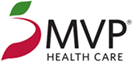 1 If your plan has a embedded deductible, the plan will begin to pay covered services for an individual member (enrolled in EE, ES,
  EC, or Fam) once they have met the individual deductible.  If your plan has an aggregate deductible, the entire family deductible
  must be met before the plan begins to pay covered services for any member of the family.
  
2 Members are reimbursed up to $500 for acupuncture services from a licensed provider. Once this allowance is met, no further
  acupuncture services will be covered.  This benefit is  subject to the deductible and OOPM on high deductible plans.  For those plans, 
  services will be reimbursed up to $500 in the same manner billed if the deductible has been met. If the deductible has been met, MVP
  will apply the allowance to the deductible and OOPM until the deductible is met.
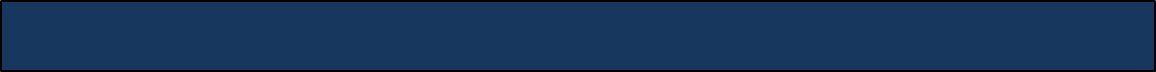 4                  Medical    |    Dental    |    Vision    |    Life    |    Disability    |    Retirement
Medical   |   Dental   |   Vision   |   Life   |   Disability   |  HRA   |   FSA  |  Retirement                  5
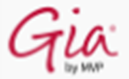 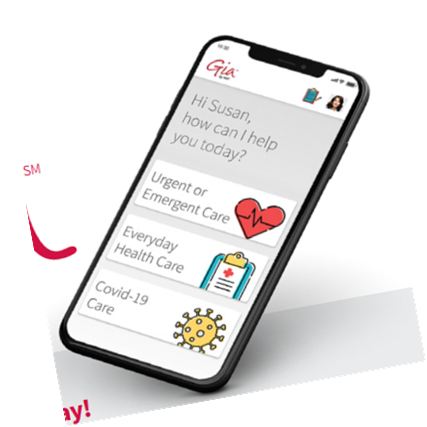 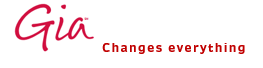 Welcome to a whole new world of care.
       
Easy access.  Expert answers.  Advice you can trust.
It’s all at your fingertips with Gia.  
            
Gia can help you figure out if you need to see a doctor.  And can help you find the right doctor…virtual care or in-person.  Gia can also help with prescription refills, lab work, and more.
Health Questions?  Gia has the answers.
      
Use Gia’s simple but powerful search tool, giving you helpful 
and relevant health information you can trust.
Learn more:
GoAskGia.com or 
download the Gia app today
Through Gia, you can access virtual care services1
      
Gia can refer you to MVP’s virtual care services including:
        
24/7 Emergency Care
24/7 Urgent Care
Mental Health and Psychiatry
Primary Care
Lactation Consultants
Nutritionists and Dieticians
         
NEW!  Virtual Physical Therapy!
myVisitNow
Schedule online appointment for psychiatry, behavioral health, nutrition, and lactation services. Have your appointments at home, on-the-go, or anywhere from your smartphone, tablet, or computer with a webcam.
     
Learn more:  myVisitNow.com or
               download the myVisitNow app
Virtual Physical Therapy
Treat and help prevent pain and injuries anytime, anywhere from your smartphone with virtual physical therapy.
         
Learn more:  mvphealthcare.physera.com
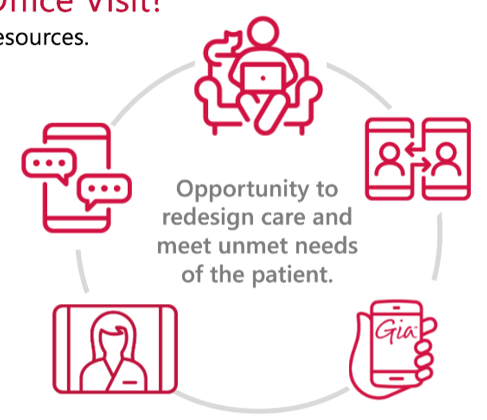 Save time & money with virtual access 
to care
Scan to learn more!
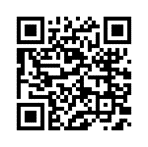 1 Gia virtual care services and virtual physical therapy are $0 on all plans, except qualified
  high-deductible health plans (QHDHPs) in 2022.  The IRS now requires members enrolled 
  in QHDHPs to pay for virtual care services until their plan deductible is met.  After the 
  deductible is met, virtual care services are $0.  In-person or virtual care excluding Gia is 
  subject to co-pay/cost-share per plan details.
Medical    |    Dental     |     Vision     |     Life     |     Disability     |     Retirement                  5xxxxxxxxxxxx
MVP WellBeing Rewards (for Silver & Bronze Plan participants)
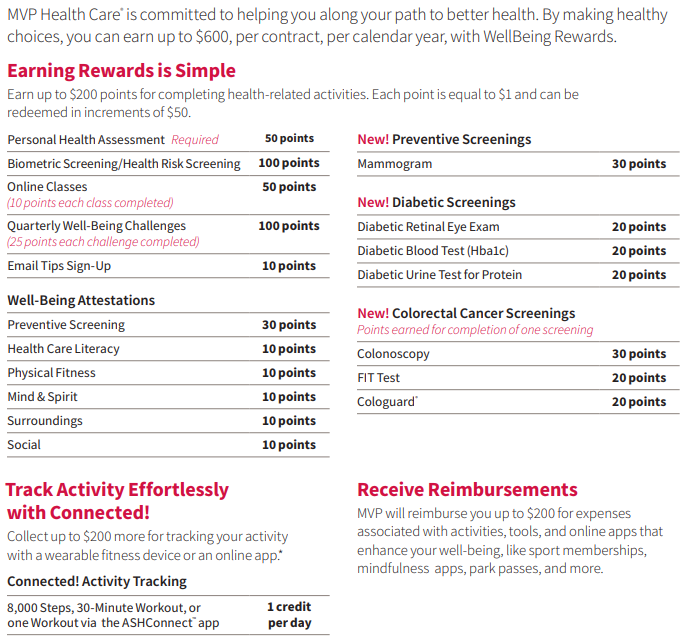 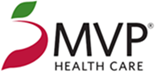 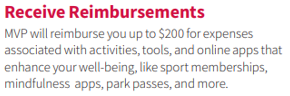 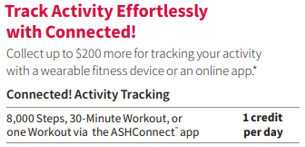 You can earn up to $600 by:
          
Earn $200 by completing healthy activities—start with a personal health assessment & a biometric screening, then you can  take online classes, compete in an online challenge, and participate in activity tracking programs.
        
Then get reimbursed up to $200 for activities that are great for your wellbeing—stress reduction apps, continuing education classes, healthy weight programs, gym memberships, yoga, massage, and more.
           
Finally earn another $200 for meeting activity goals—track your steps and log workouts to help create healthy habits.
         
Need an activity tracker or home exercise equipment?  MVP offers discounts on these products—up to 55%.
Scan to learn more!
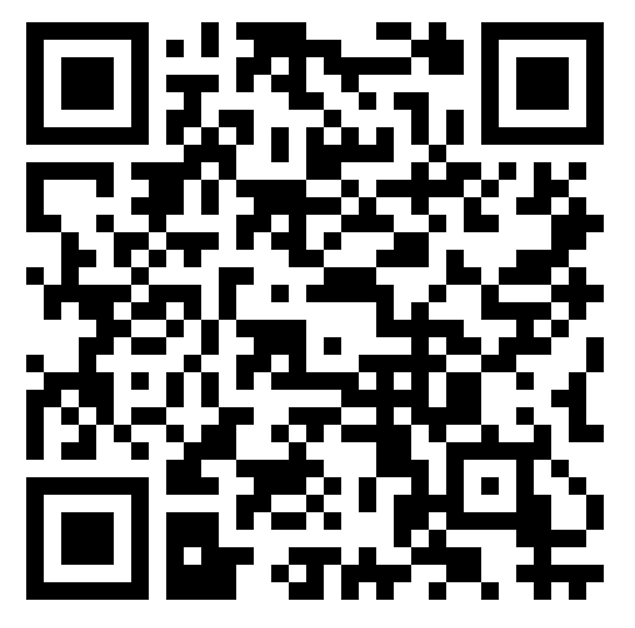 6                  Medical    |    Dental    |    Vision    |    Life    |    Disability    |    Retirement
Dental Plan
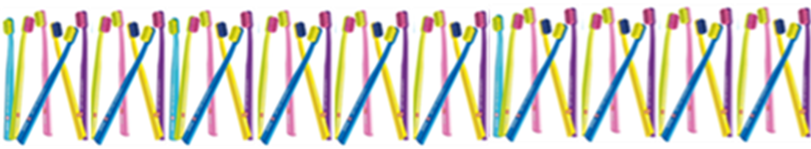 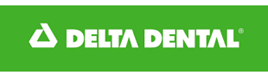 Medical    |    Dental     |     Vision     |     Life     |     Disability     |     Retirement                  7xxxxxxxxxxxx
Dental Wellness
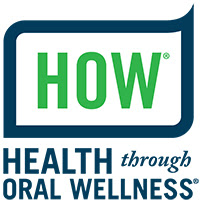 A healthy mouth is part of a healthy life, and Northeast Delta Dental’s innovative HOW  
         program works with your dental benefits to help you achieve and maintain better oral  
         wellness. HOW is all about you because it’s based on your specific oral health risk and  
         needs. Best of all, it’s secure and confidential.


Here’s how to get started:
1.  Go to www.healththroughoralwellness.com and click on “Register Now”.
 Know Your Score
     After you register, please take the free oral health risk assessment by clicking on “Free Assessment”
     in the Know Your Score section of the website.
 Share Your Score With Your Dentist
     The next step is to share your results with your dentist at your next dental visit. Your dentist can    
     discuss your results with you and perform a clinical version of the risk assessment
This Northeast Delta Dental Plan allows you to double your  calendar year maximum by earning an additional $250 per year  for use in future benefit periods.
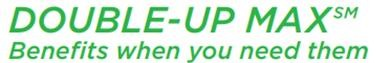 Here is how it works:
To qualify for the carryover, you must have a claim paid for either an oral exam or a cleaning during  a calendar year (a focus on prevention), and your total paid claims cannot exceed $500 during the  same calendar year.

The carryover will accumulate for each year of qualification up to an amount equal to the plan’s  original calendar year maximum. If, for example, the calendar year maximum is $2,000, enrollees  can ultimately achieve an annual maximum of $4,000.
Great Savings—Up to 35% oﬀ eyewear
Choose from any available frame including quality name-brand products such as Brooks  Brothers®, Ann Klein®, Vogue® and more at provider locations. With EyeMed Vision  Care, Northeast Delta Dental members have access to over 71,000 vision care providers  nationwide at 27,000 locations including optometrists, ophthalmologists, opticians, and  the nation’s leading optical retailers.
It’s easy! To request your discount, simply present your Delta Dental member ID card or this ﬂyer when  you arrive at the provider office or location. Your EyeMed provider will take care of the rest! To learn  more about the EyeMed Vision Care Discount Plan, please visit our website at www.nedelta.com
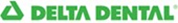 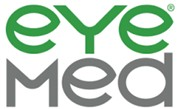 8                  Medical    |    Dental    |    Vision    |    Life    |    Disability    |    Retirement
VSP Vision
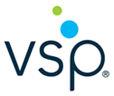 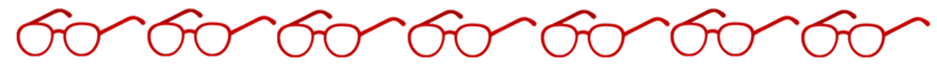 TruHearing is making hearing aids affordable by providing exclusive savings to all VSP members.  You can save up to 60% on a pair of hearing aid with TruHearing pricing.  What’s more, your dependents and even extended family members are eligible.  
     
In addition to great pricing, TruHearing provides you with:
     
Three provider visits for fitting, adjustments, and cleanings
A 45-day money back guarantee
Three-year manufacturer’s warranty for repairs and one-tine loss & damage
48 free batteries per hearing aid
     
Learn more about this VSP Exclusive Member Extra at  www.vsptruhearing.com
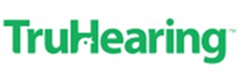 Medical    |    Dental     |     Vision     |     Life     |     Disability     |     Retirement                  9xxxxxxxxxxxx
Contributions & Rates
Upper Valley Haven Contribution
Medical
Delta Dental
VSP Vision
10                  Medical    |    Dental    |    Vision    |    Life    |    Disability    |    Retirement
Life & Disability Insurance
Employer-Paid 
Life/AD&D and Long-Term Disability
Employee-Paid 
Voluntary Short-Term Disability
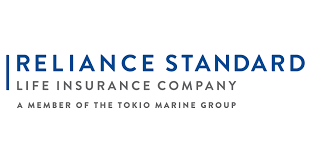 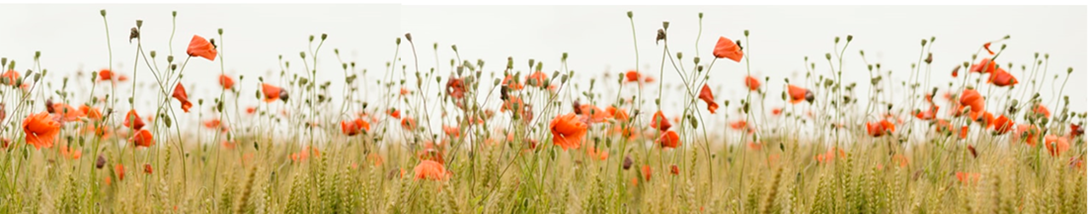 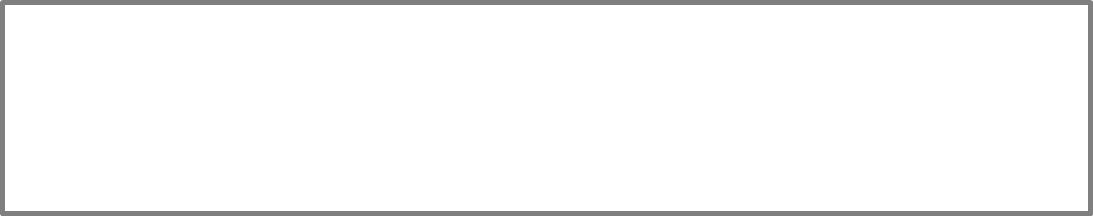 Medical    |    Dental     |     Vision     |     Life     |     Disability     |     Retirement                  11xxxxxxxxxxx
403(b) Retirement Plan
All employees are eligible to participate in the Upper Valley Haven 403(b) retirement plan through the Vanguard on their first day of employment.  

To contribute to your plan, you will be asked to complete a salary deferral agreement to indicate how much of your income you wish to defer to your plan.  Contributions will be deducted from your paycheck on a pre-tax basis.

Your contribution to your 403(b) plan may not exceed $20,500 for the 2022 calendar year.  Annual limitations are set by the IRS and are subject to change.  If you are at least 50 years old, you may make an additional catch-up contribution of $6,500.
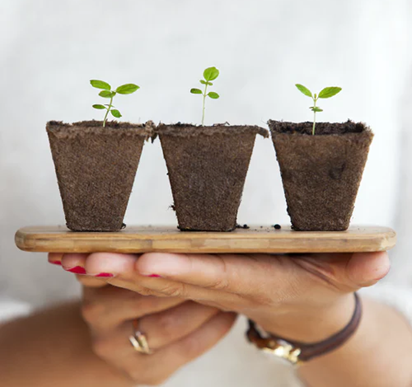 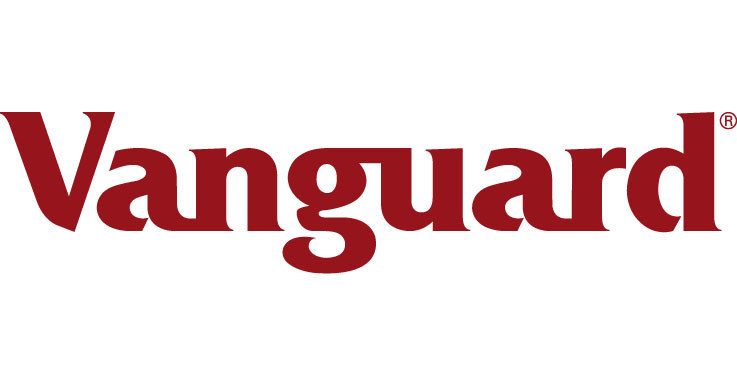 Employee Assistance Program (EAP)
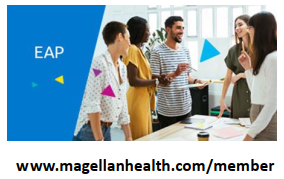 The Employee Assistance Program (EAP) is a confidential referral service available to all employees and their immediate household members through Principal, in partnership with Magellan Health.  The program is designed to help those experiencing difficulties which may interfere with personal  health, family relationships, or job responsibilities.
Licensed professionals provide confidential support and guidance by phone or online, to assist with concerns, such as:
          
Family, relationship, and parenting issues
Basic child and elder care needs
Emotional and stress-related issues
Conflicts at work or home
Alcohol and drug dependencies
Personal development and general wellness
                            
                        Available 24/7 by phone or online:   
        
                                      800-450-1327 
          
                      www.magellanhealth.com/member
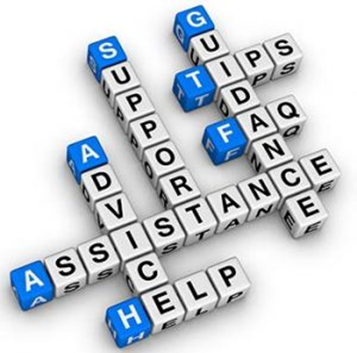 12                  Medical    |    Dental    |    Vision    |    Life    |    Disability    |    Retirement
GradFin
The Upper Valley Haven offers a tuition assistance program designed to help employees repay student loan debit and improve their financial wellbeing through consultation services with GradFin.  GradFin is a benefit program that is revolutionizing the way employees can reduce their student loan debt.  This program is available to you at no cost.

Through GradFin you receive:

One-on-one education consultations with a GradFin Consultant to review your current loan status and discuss the best payoff option available to you.
       
GradFin will analyze your loans and provide payment and refinancing options for your federal and/or private loans.
         
GradFin will consult with you by phone to determine which loans to refinance and to make recommendations on the best payoff strategies for your remaining loans.
           
GradFin assists in cutting monthly student loan payments to help you put your hard-earned money toward other financial goals.
           
GradFin will work to offer a competitive interest rate reduction when you refinance your loans.
         
GradFin will provide up to a $300 bonus to you when you refinance.  The bonus will be applied to the principal of your closed loan.
             
GradFin will offer the lowest interest rates in the industry through their lending platform which is made up of ten lenders to maximize the chances that you will be approved for a new loan.
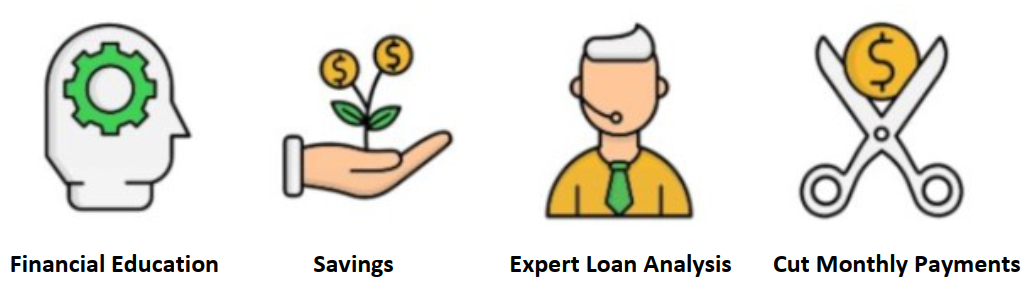 For more information or to schedule your consultation:
          
www.gradfin.com/trg.html
Eligibility:
     
To participate in the benefit, you must be an employee of Upper Valley Haven and must be at least 21 years old.  Student loans held by an employee’s dependent are not eligible for GradFin services unless the employee is also a co-signer of the loan.
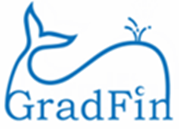 Medical    |    Dental     |     Vision     |     Life     |     Disability     |     Retirement                  13xxxxxxxxxxx
Additional Information and Notices
COBRA Information:
COBRA continuation coverage is a temporary extension of coverage under the group health plan. The right to COBRA continuation coverage was created by a federal law, the Consolidated Omnibus Budget Reconciliation Act of 1985 (COBRA). COBRA continuation cover age can become available to you when you would otherwise lose your group health coverage. It can also become available to other members of your family who are covered under the Plan when they would otherwise lose their group health coverage. For additional information about your rights and obligations under the Plan and under federal law, you should review the Plan’s Summary Plan Description or contact the Benefits Coordinator in Human Resources.
     
Health Insurance Marketplace:
You may have other options available to you when you lose group health coverage. You may be eligible to buy an individual plan through the Health Insurance Marketplace (www.healthcare.gov). By enrolling in coverage through the Marketplace, you may qualify for lower costs on your monthly premiums and lower out-of-pocket costs. Additionally, you may qualify for a 30- day special enrollment period for another group health plan for which you are eligible (such as a spouse’s plan), even if that plan generally doesn’t accept late enrollees.
 
HIPAA Information:
Special Enrollment Right Mandated by the Health Insurance Portability and Accountability Act of 1996
Group health plans and health insurance insurers are required to provide special enrollment periods during which individuals who previously declined coverage for themselves and their dependents may be allowed to enroll without having to wait for the plan’s next open enrollment period. A special enrollment period can occur if a person with other health coverage loses that coverage or if a person becomes a new dependent through marriage, birth, adoption or placement for adoption. If you refuse enrollment for yourself or your dependents for medical coverage, you may later enroll within 30 days of a change in family status or loss of health coverage.
    
Individuals may not be denied eligibility or continued eligibility to enroll for benefits under the terms of the plan based on specified health factors. In addition, an individual may not be charged more for coverage than similarly situated individuals based on these specific health factors.
   
Effective April 1, 2009, the Children’s Health Insurance Reauthorization Act of 2009 (CHIPRA) created a new 60-day special enrollment peri od for eligible employees and dependents to immediately enroll in the plan if they become ineligible for Medicaid or any state’s Children’s Health Insurance Program (CHIP) and lose coverage or become eligible for that state’s premium assistance program. The employee must request coverage within 60 days after the termination of coverage or the determination of subsidy eligibility.
  
Women’s Health and Cancer Rights Act of 1998 (WHCRA):
WHCRA requires a group health plan to notify you, as a participant or a beneficiary, of your potential rights related to coverage in connection with a mastectomy. Your plan may provide medical and surgical benefits in connection with a mastectomy and reconstructive surgery. If it does, coverage will be provided in a manner determined in consultation with your attending physician and the patient for a) all stages of reconstruction on the breast on which the mastectomy was performed; b) surgery and reconstruction of the other breast to produce a symmetrical appearance; c) prostheses; and d) treatment of physical complications of the mastectomy, including lymphedema. The cover age, if available under your group health plan, is subject to the same deductible and coinsurance applicable to other medical and surgical benefits provided under the plan. For specific information, please refer to your summary plan description or benefits booklet, or contact Human Resources.
   
This is only a Summary, not a Certificate of Insurance
The information contained in this Employee Benefits Summary is presented for illustrative purposes only and is based on information provided by the employer and in certificates of insurance supplied by the insurance carrier. The Richards Group, your company’s insurance broker, has prepared this Summary to assist employees in understanding their company’s benefits plan. While every effort has been made to describe these benefits accurately, discrepancies or errors are possible. You should also read the actual plan documents in their entirety. If there is a discrepancy between the Employee Benefits Summary and the actual plan documents, the plan documents will prevail. If you have any questions about the Employee Benefits Summary, please contact Human Resources.
14                  Medical    |    Dental    |    Vision    |    Life    |    Disability    |    Retirement
Notes
Medical    |    Dental     |     Vision     |     Life     |     Disability     |     Retirement                  15xxxxxxxxxxx
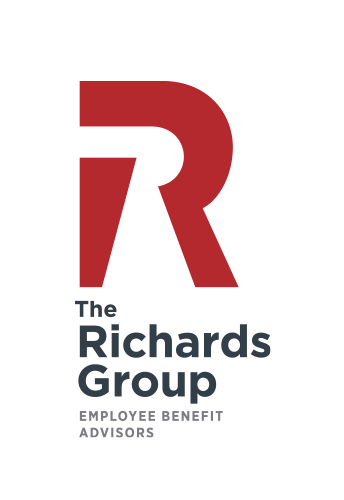